Focus sur les activités ORES dans le cadre du décret Juge de Paix
Activation du prépaiement - GRD
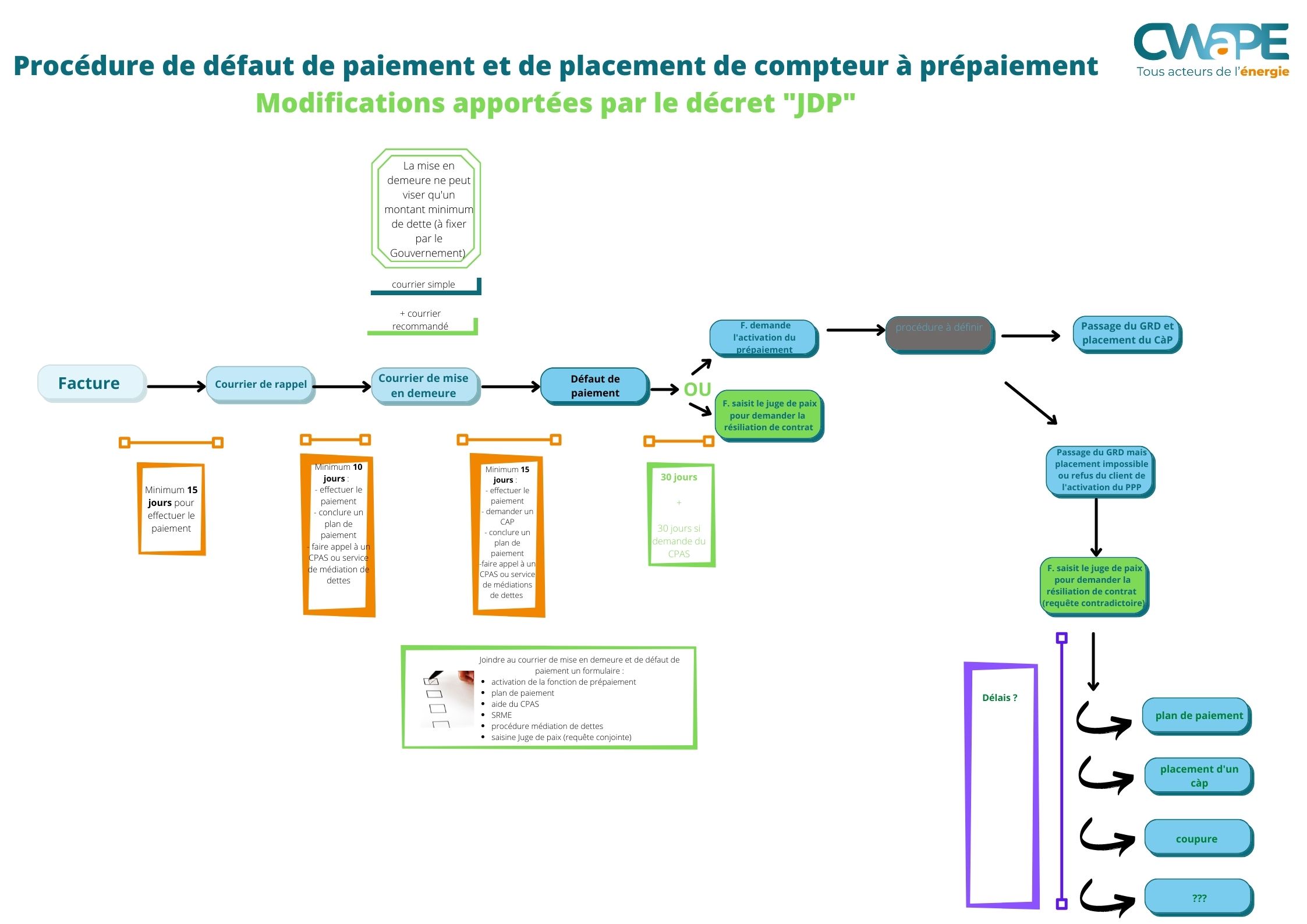 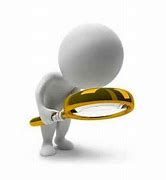 Procédure à définir
Activation du prépaiement - GRD
-J+15 
-Pas de retour 
client**
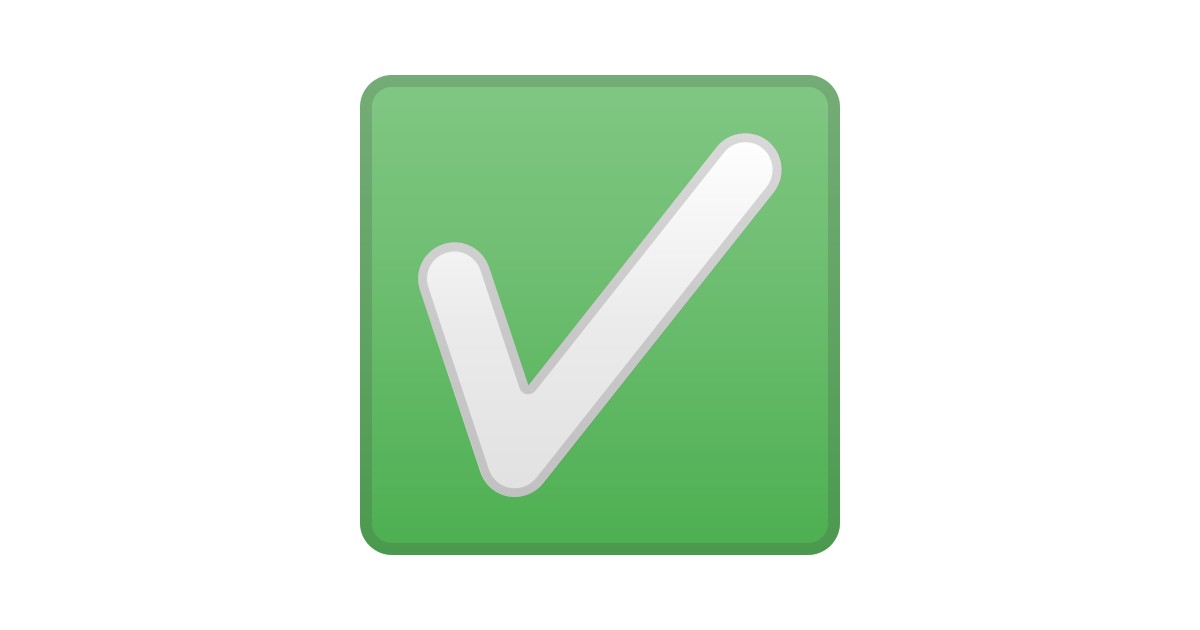 Téléopération activation du prépaiement
Planification activation du prépaiement via téléopération
Compteur communicant
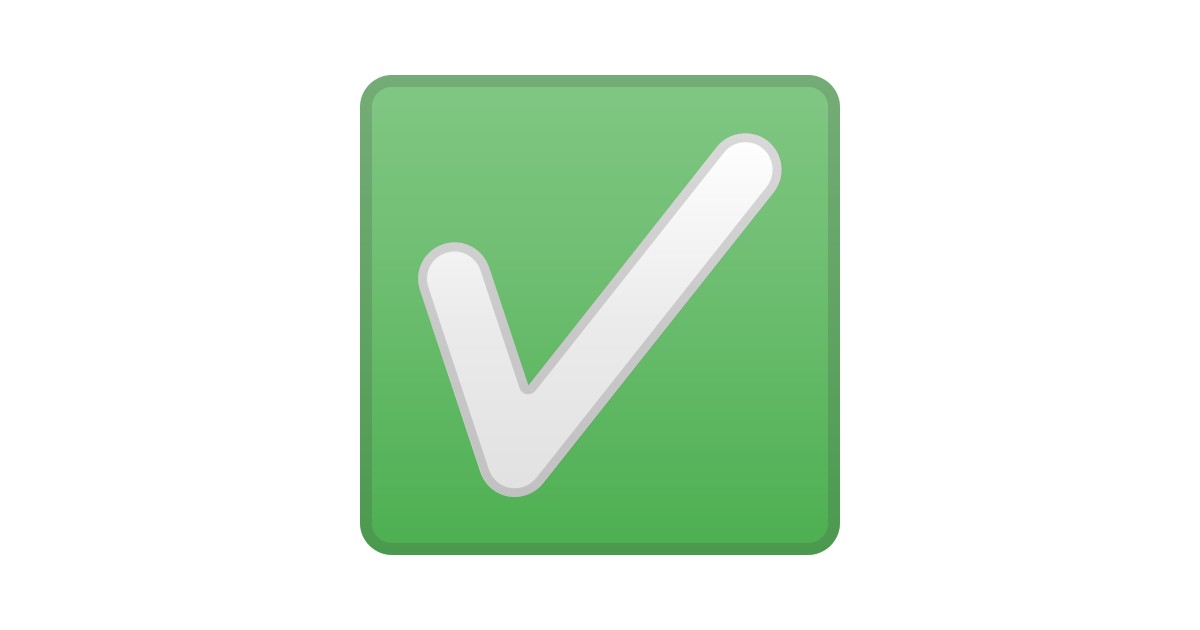 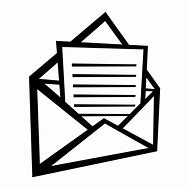 Envoi des messages vers le fournisseur
Contact client refus
Envoi d’une annulation au fournisseur
Pose et activation prépaiement
Réception demande de prépaiement fournisseur
Compteur mécanique
Pas de retour client
Envoi d’une annulation au fournisseur*
Refus
Visite terrain
Planification d’une 1ère visite
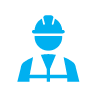 Planification d’une 2ème** visite avec ou sans contact client
absence
Min 7 jours 
Contact client refus
Envoi d’une annulation au fournisseur*
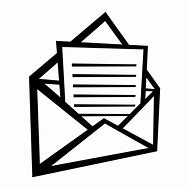 Visite terrain
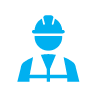 Pose et activation prépaiement
Refus ou absence
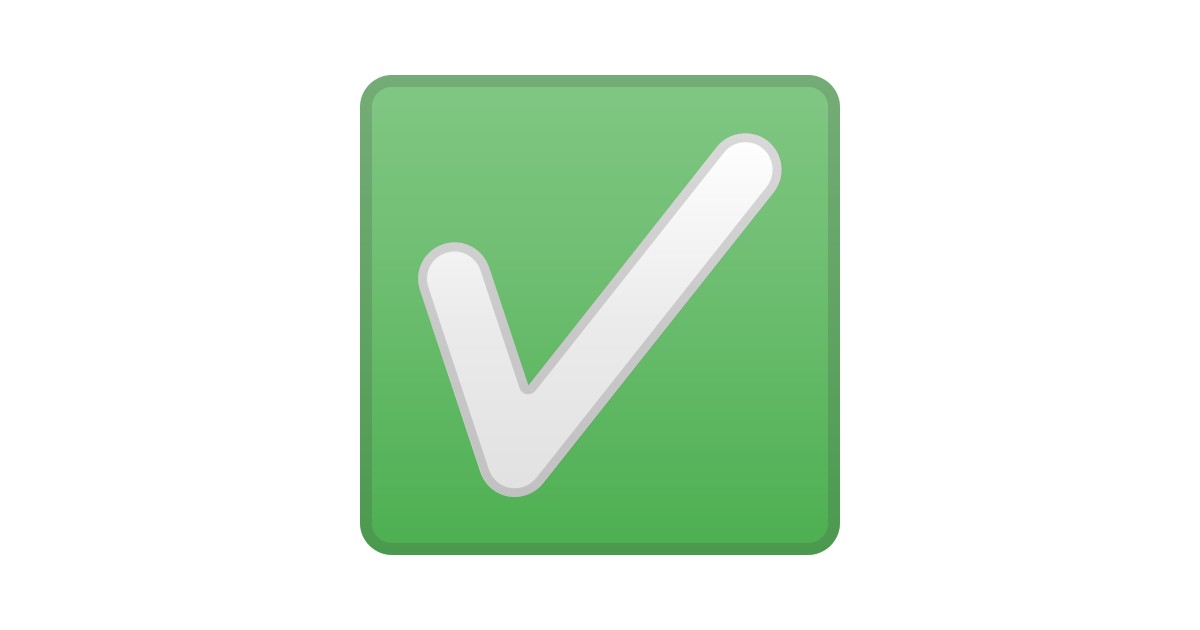 Envoi des messages vers le fournisseur *
Envoi d’une annulation au fournisseur*
*Le fournisseur va saisir le Juge de Paix
**En attente de précisions via l’Arrêté Ministériel
Demande de Cut-off - GRD
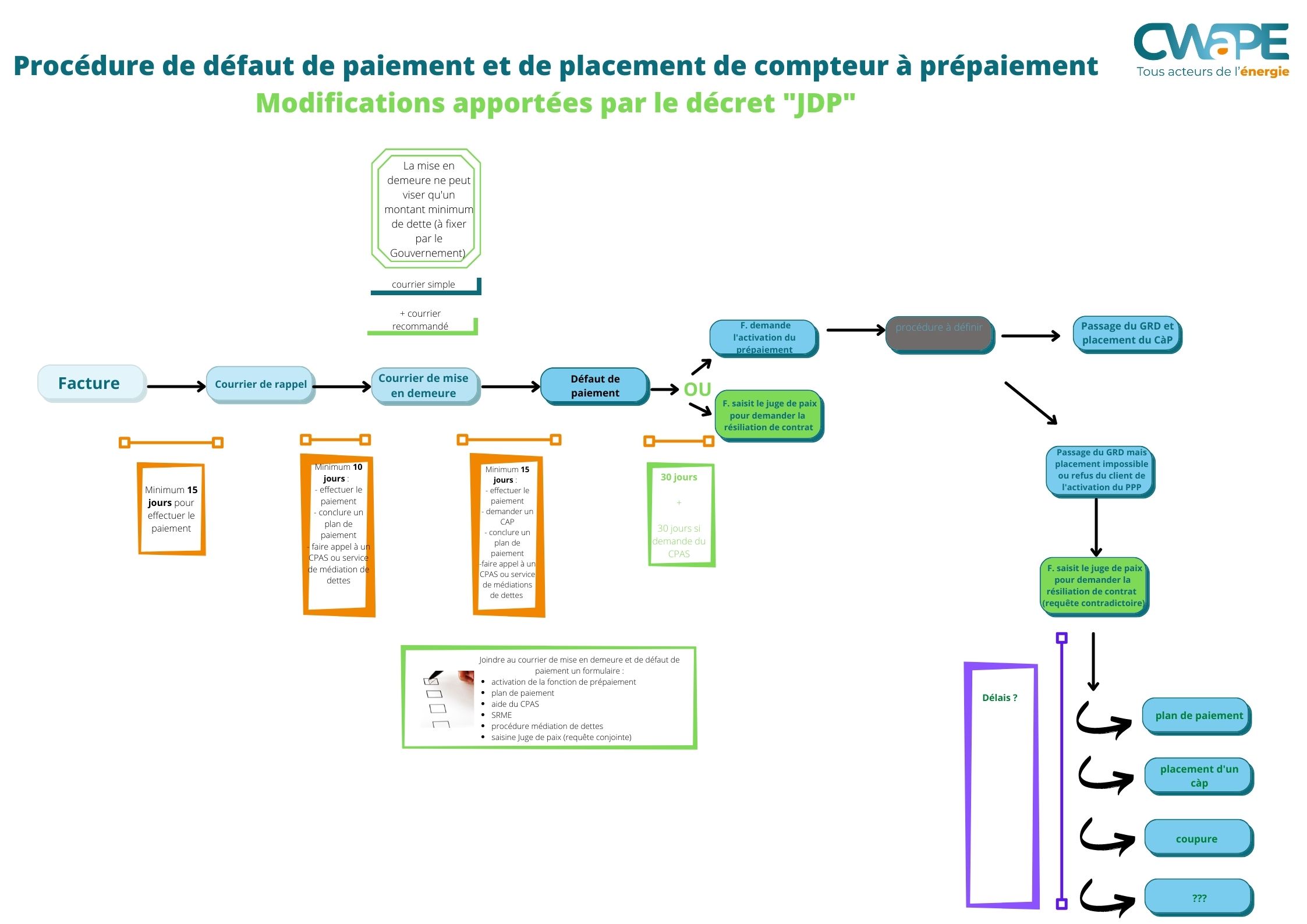 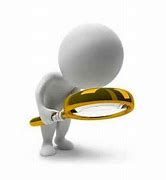 coupure
Demande de Cut off - GRD
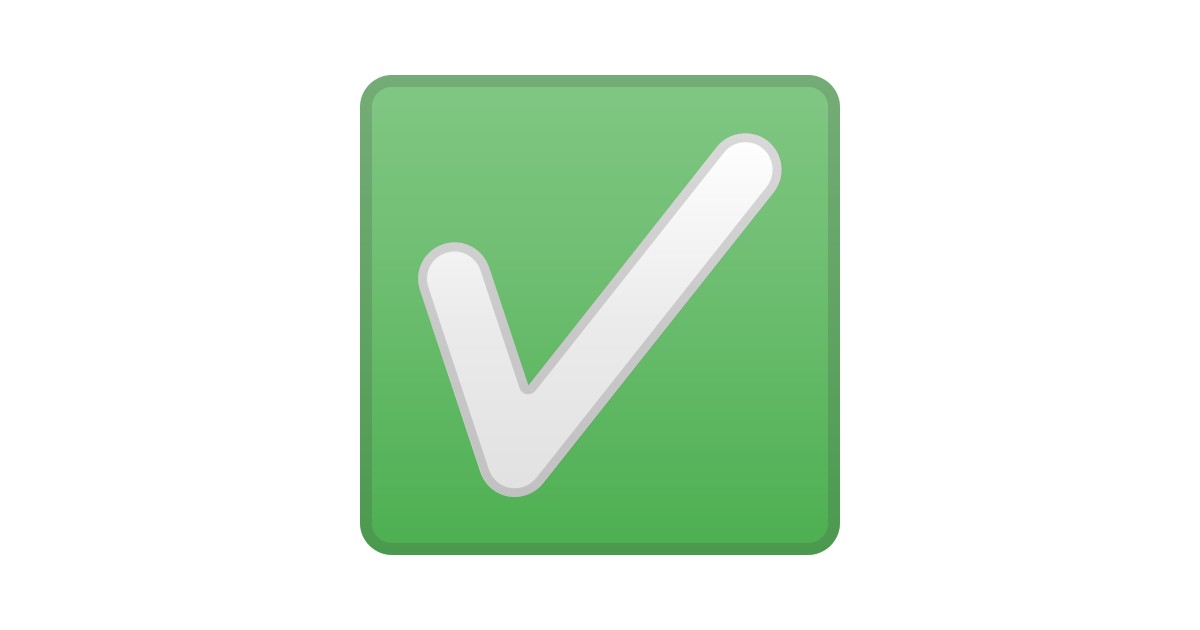 Envoi des messages vers le fournisseur
coupure
Visite terrain (2 passages)
Planification d’une visite de coupure
Hors période hivernale
Réception demande 
Cut-off fournisseur*
Sortie de processus – saisie du Juge pour autorisation d’accès
Refus/pas d’accès
Entrée en période hivernale?
En période hivernale
Fin de période hivernale atteinte
Passage en Fournisseur X et lettre d’accueil
Durée période hivernale
*Suite décision du Juge de Paix